ORIENTACIÓN
QUINTO Y SEXTO
Profesores María Inés Herrera Rudyard Fuster
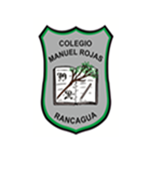 O.A.:Distinguir y describir emociones y reconocer y practicar formas apropiadas de expresarlas, considerando el posible impacto en sí mismo y en otros.
GUÍA:
1-Identifica las emociones que se muestran en el video
2-¿Qué emociones haz sentido tú de las que se muestran en el video?
3-Dá un ejemplo de como cambiaste de una amoción negativa a una positiva..